Traffic Management
DCC Update
19th November 2019
Traffic ManagementDevice Alerts
ISFT daily alert volumes were projected to be 2 million. As of November 14th 2019, daily alert volumes were 34 million with less than 10% of smart meters installed
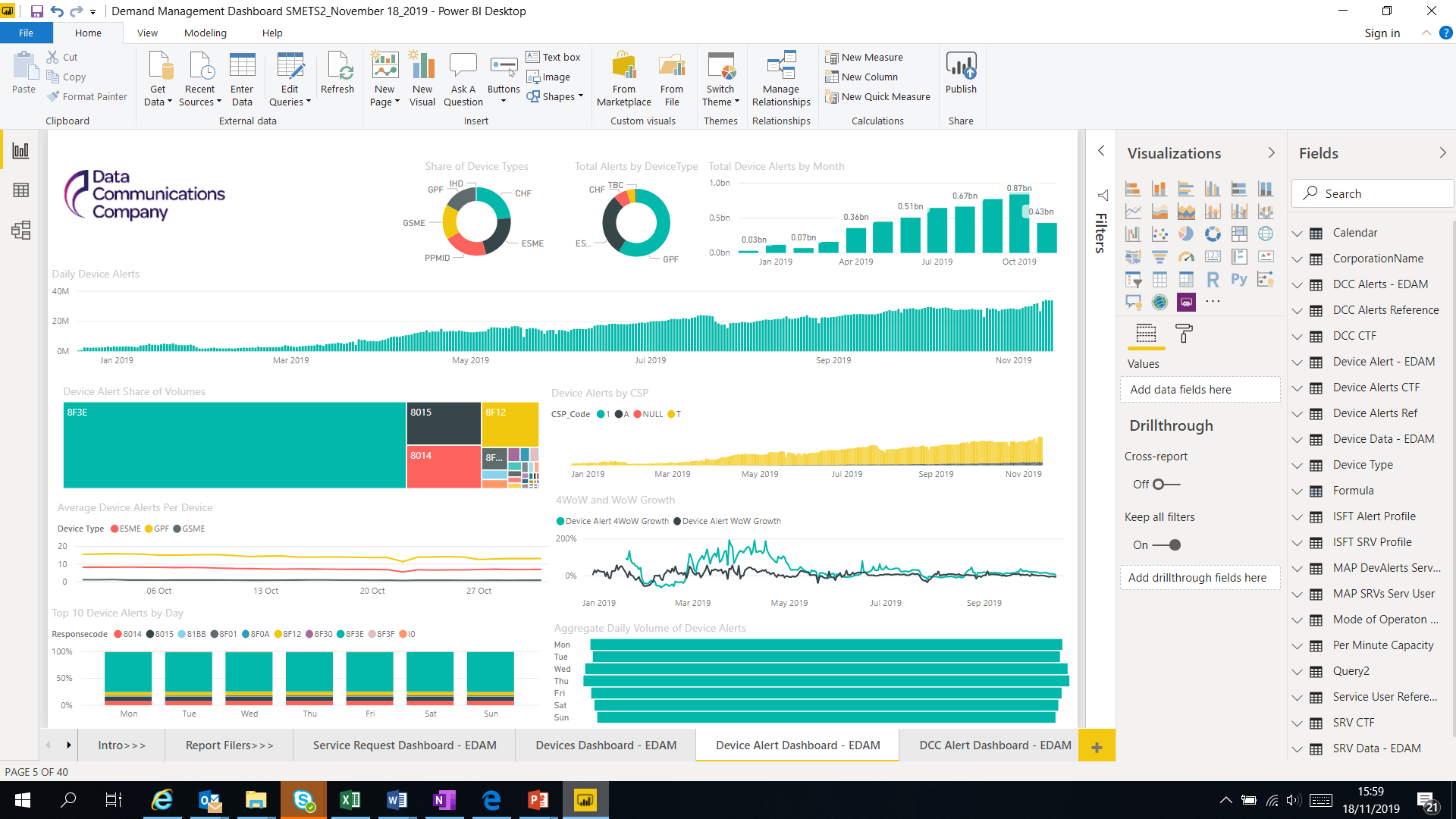 8F3E alerts are generated by (< 0.1%) commissioned devices but account for 80% of device alerts. A single meter can generate 60,000 alerts in a day
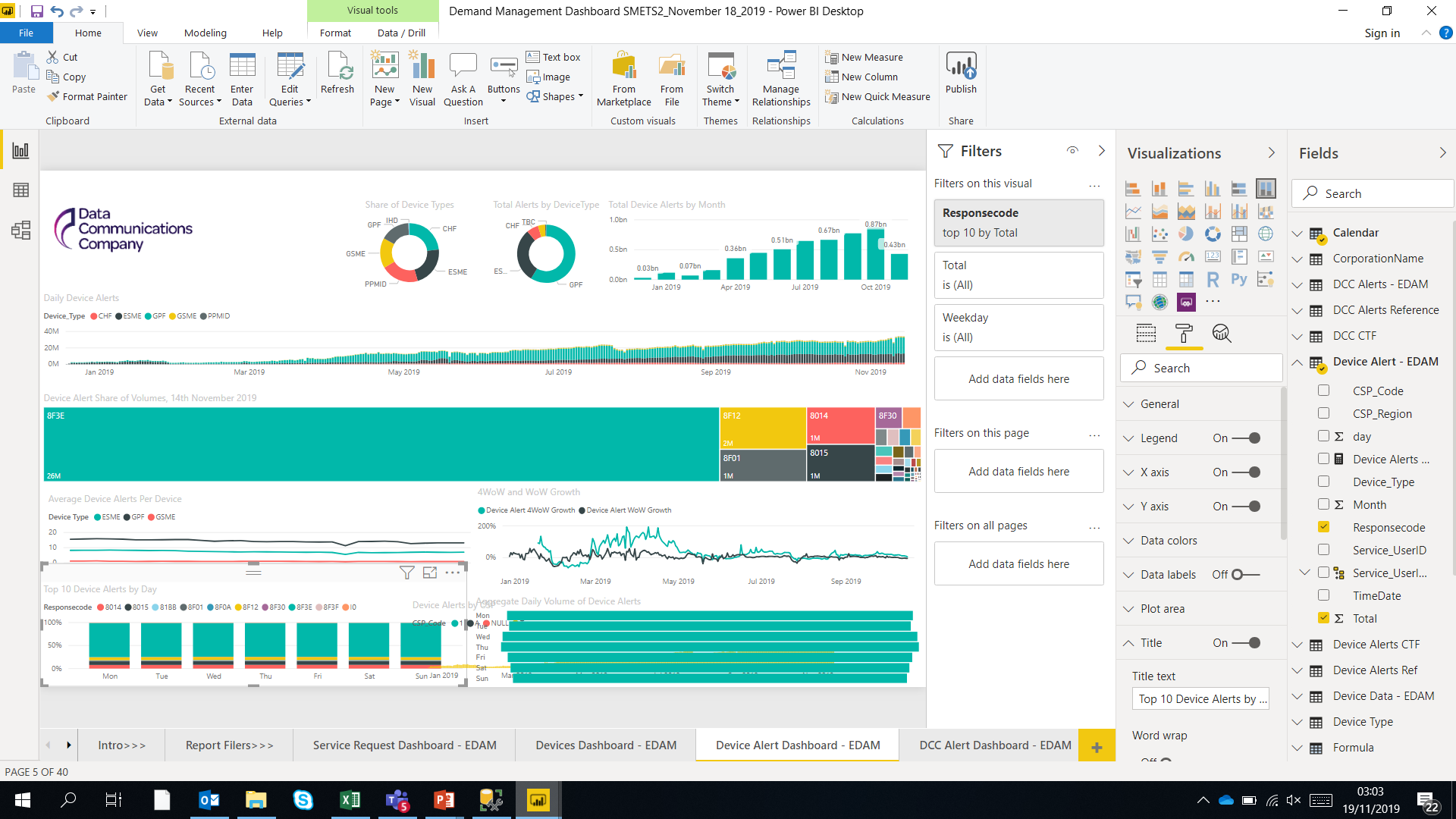 SMETS1 meters are triggering device alerts at comparable rates to SMETS2
19 November 2019
2
Traffic ManagementSRV’s
ISFT 5 daily SRV volumes projected to reach 250 million. Daily SRV volumes today are below 5 million
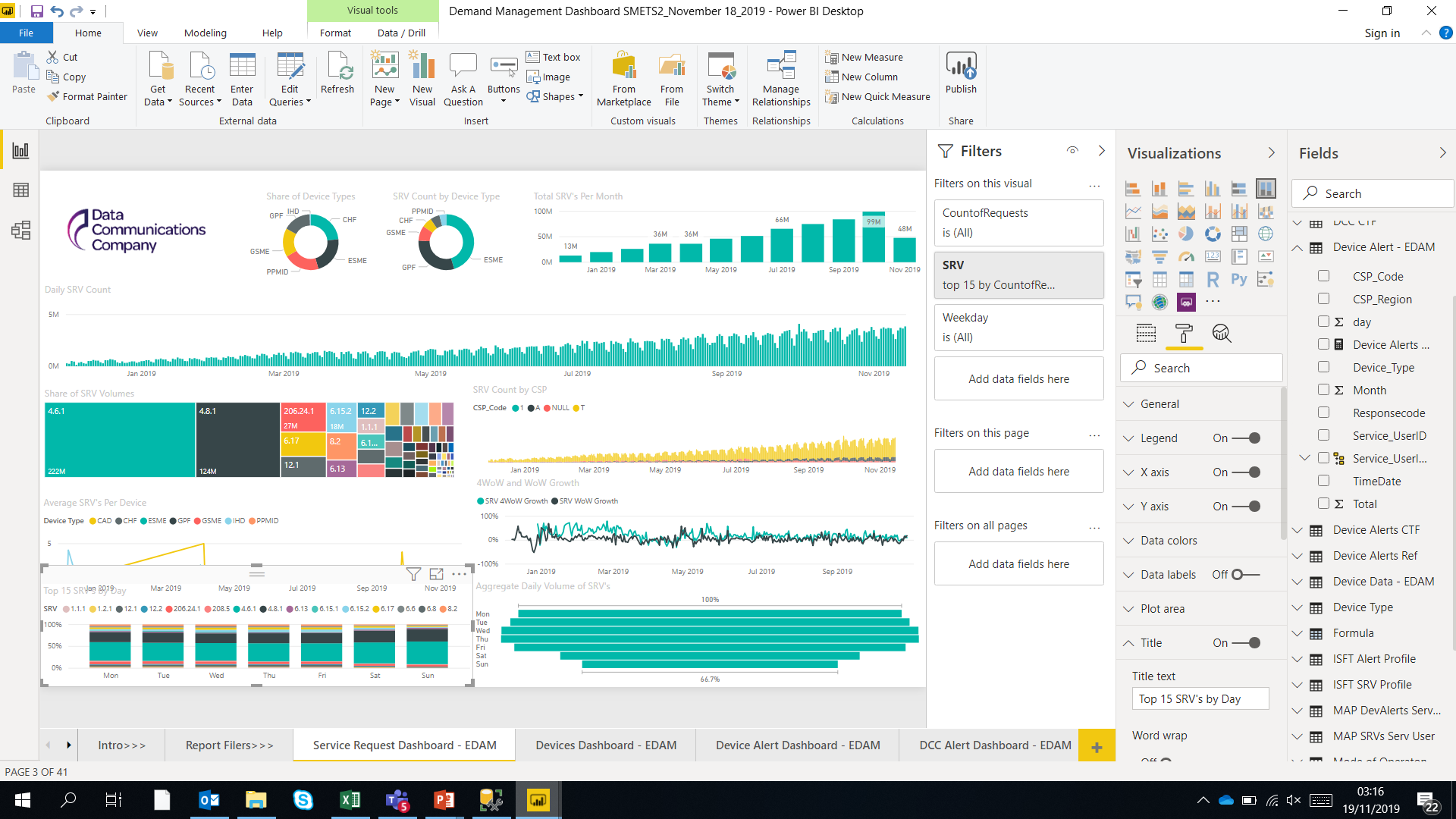 SRV daily volumes naturally fluctuate over the day. Anomalies may lead to concentrated traffic bursts
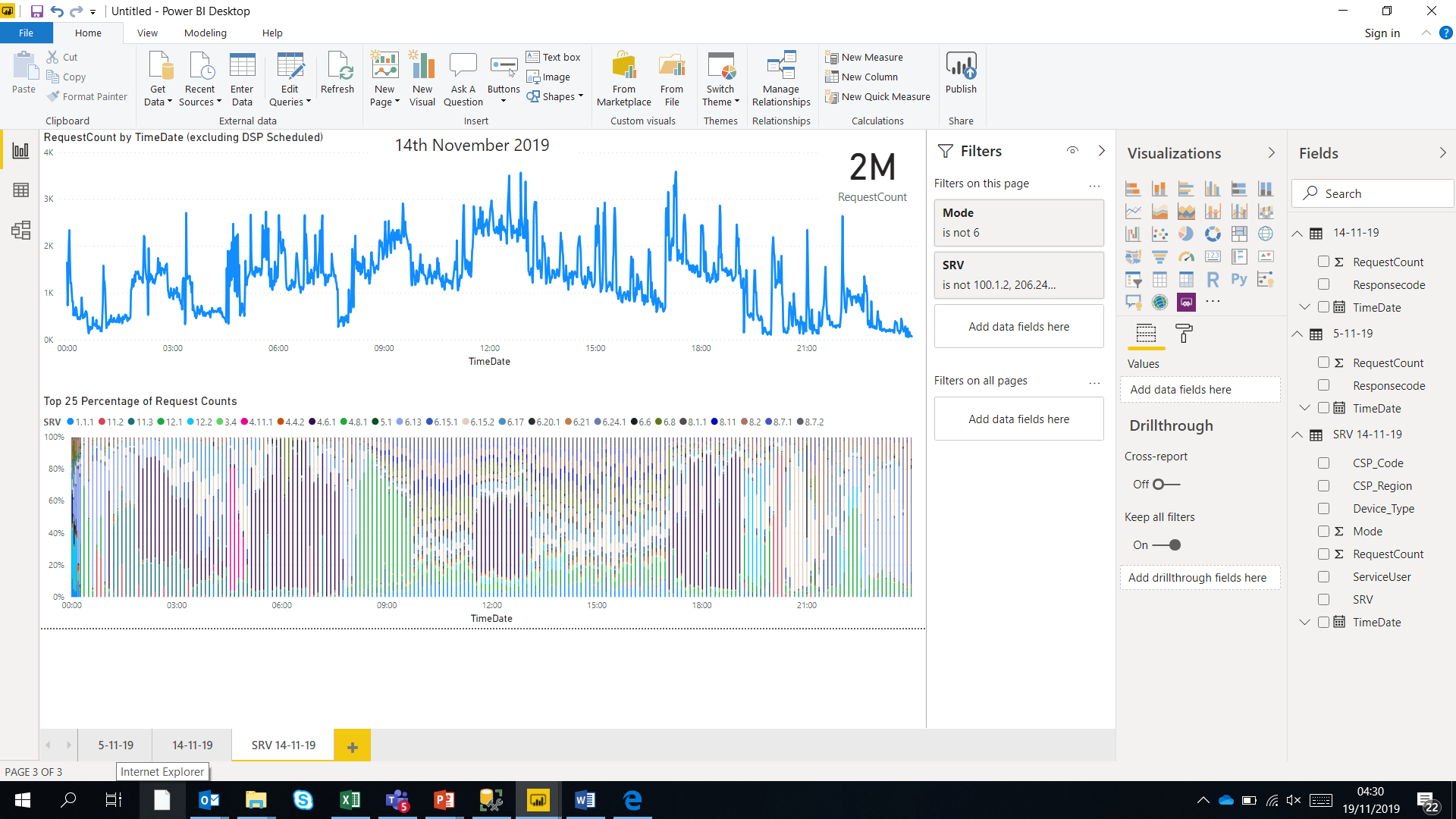 19 November 2019
3
Traffic ManagementThe Problem
High volumes of SRV’s and device alerts have two potential impacts on the DSP:  

Processing alerts or SRV’s: The current capacity for processing device alerts is 130m per day and SRV’s 40m. Above these thresholds there will be a deterioration in performance which will result in device alerts or SRV’s being rejected indiscriminately

Storing device alerts: In the event device alerts cannot be delivered to service users, they are stored in memory. At current volume, the storage capacity for all service user alerts is 5 hours. For the Service User receiving the most alerts, it is 32 hours

High volumes of SRV’s and device alerts impacts on Service Users:

Processing of alerts and SRV’s: Service Users are currently experiencing issues processing current device alert volumes while their systems are operating. If a service user experience a system outage this problem is exacerbated by the backlog of device alerts stored at the DSP
19 November 2019
4
Traffic ManagementActions
TOC are monitoring, investigating and reporting on the number of problem device alerts
TOC share Top Talker reports with service users
TOC identifies which devices need their firmware updated
TOC investigating root cause of Top Talkers

DCC capacity management regularly reviews system and component utilisation and performance to ensure that service capacity matches service user requirements

DCC analyses system traffic for early indicators of erratic behaviour 

DCC is working with service users to undertake all reasonable steps to reduce device alerts

CSP’s are working to identify solutions at the device level
For example, throttling or consolidation of alerts could be implemented on the HAN device

DCC to work with service users to understand their processing capabilities and establish a throttling mechanism to align traffic volumes with their system capabilities
19 November 2019
5